Cyberprotect:  A Simulation Game
Presented by:
Lorraine Lee
UNC Wilmington
Active Learning Exercise
Paper:  Hayes, O’Bryan, and Vician 2019. “Mitigating Cyberattacks:  An Active Learning Instructional Resource,” Journal of Forensic and Investigative Accounting, 11:1, 221-225.  
Paper also presented at the 2017 AIS Midyear Meeting

Students learn about cyberattacks, mitigation strategies, professional regulations
Students assume the role of a systems administrator purchasing tools and experimenting to defend against possible random cyberattacks
CyberProtect Simulation
CyperProtect Simulation available: 
http://iatraining.disa.mil/eta/cyber-protect/launchpage.htm
Fun simulation for students
Goal:  75% Readiness Rating
Issue:  Simulation may not always be available at the external site 
Exercise provides an excellent introduction to information security threats
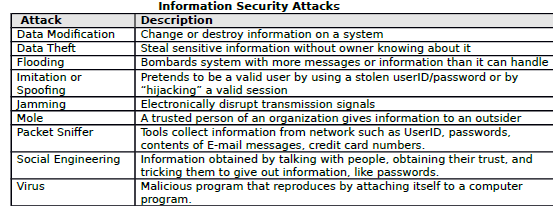 CyberProtect:  Protecting the Network
Selecting the Tools
Mitigation of Threats through Tools
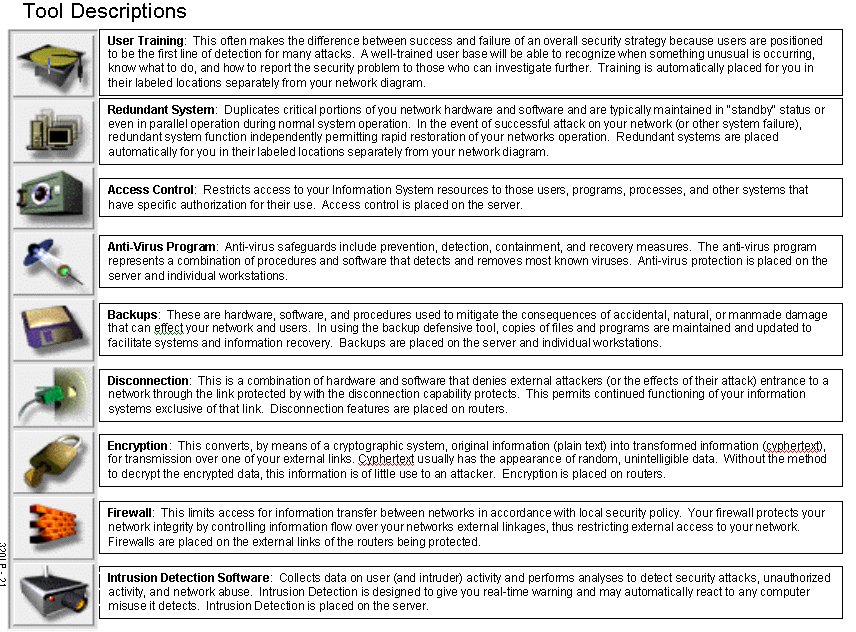 Purchasing the Tools
Deploying the Tools
Cyber Attack #1
Cyber Attack #1
Attack Details
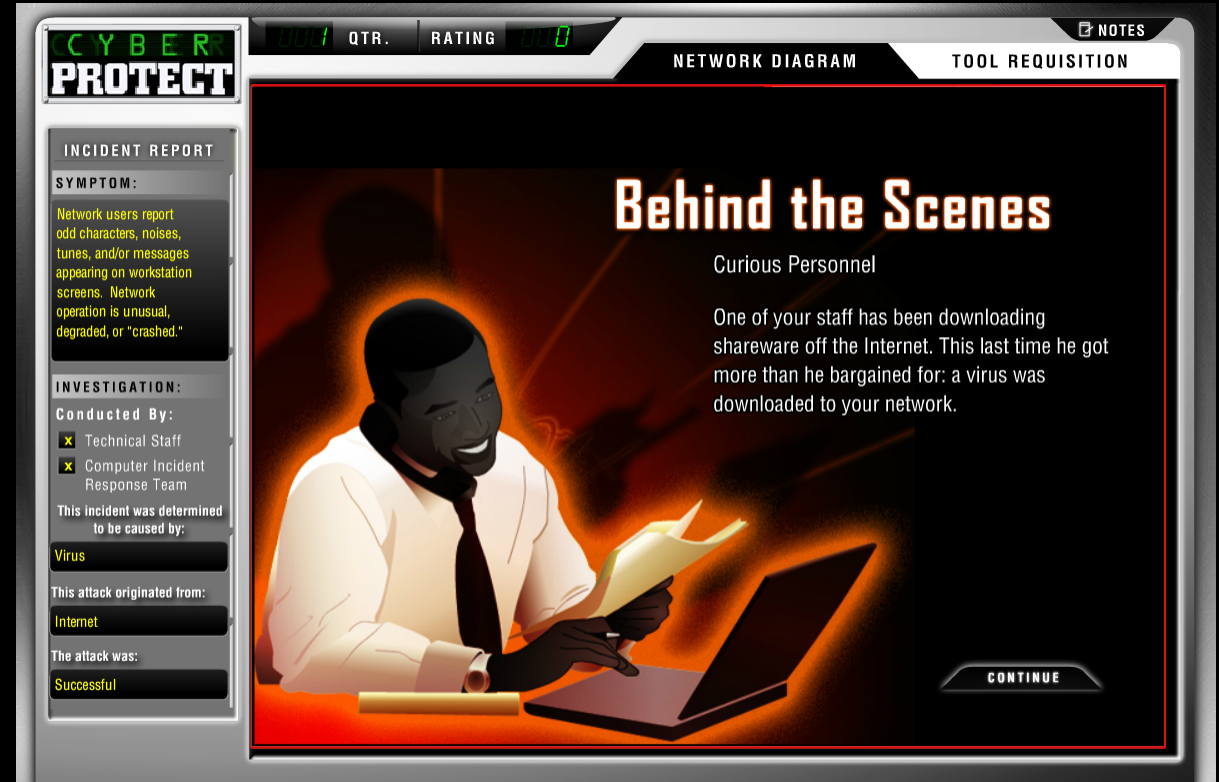 1st Quarter Report
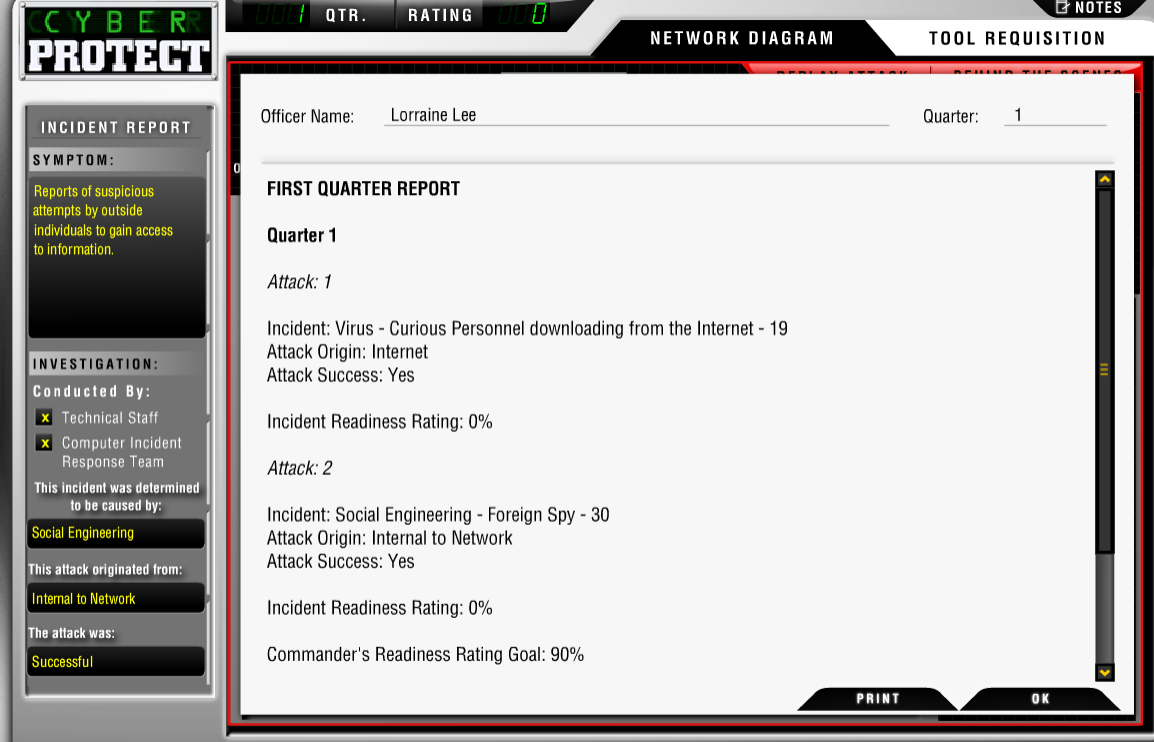 Class Discussion:  IT and Internal Control
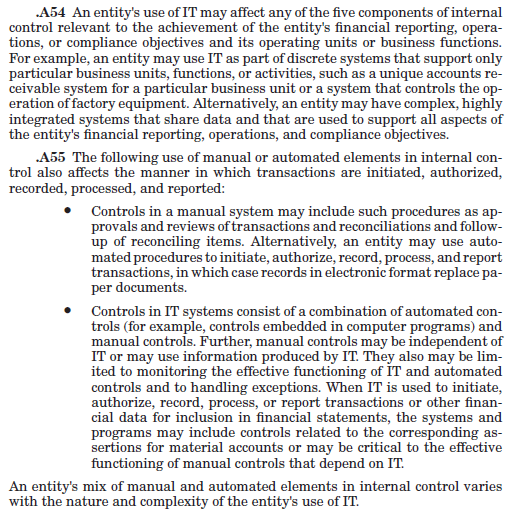 Focus specifically on the standards related more directly to information technology
Example:  AU-C Section 315:   Understanding the Entity and its Environment and Assessing the Risk of Material Misstatement
AU-C Section 315:  IT and Internal Control
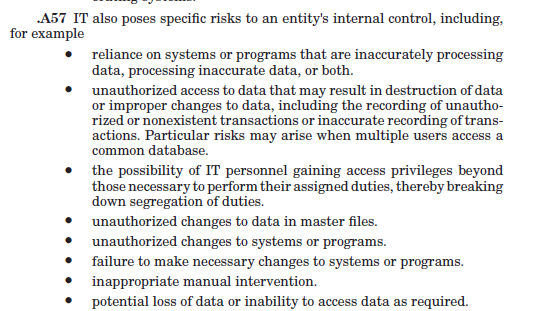 General IT Controls
Summary
CyberProtect is a fun, interesting simulation available to AIS educators in a format that can be easily incorporated into the classroom.  
Instructors can focus on standards related to information security, IT controls, etc.